Midway Design Review
SigninGlove
December 03, 2015
SDP 2016
Advisor: Professor Jackson
SigninGlove Team
Mathew Lau
John Gontowicz
Aaron Gilbert
Kacey Looney
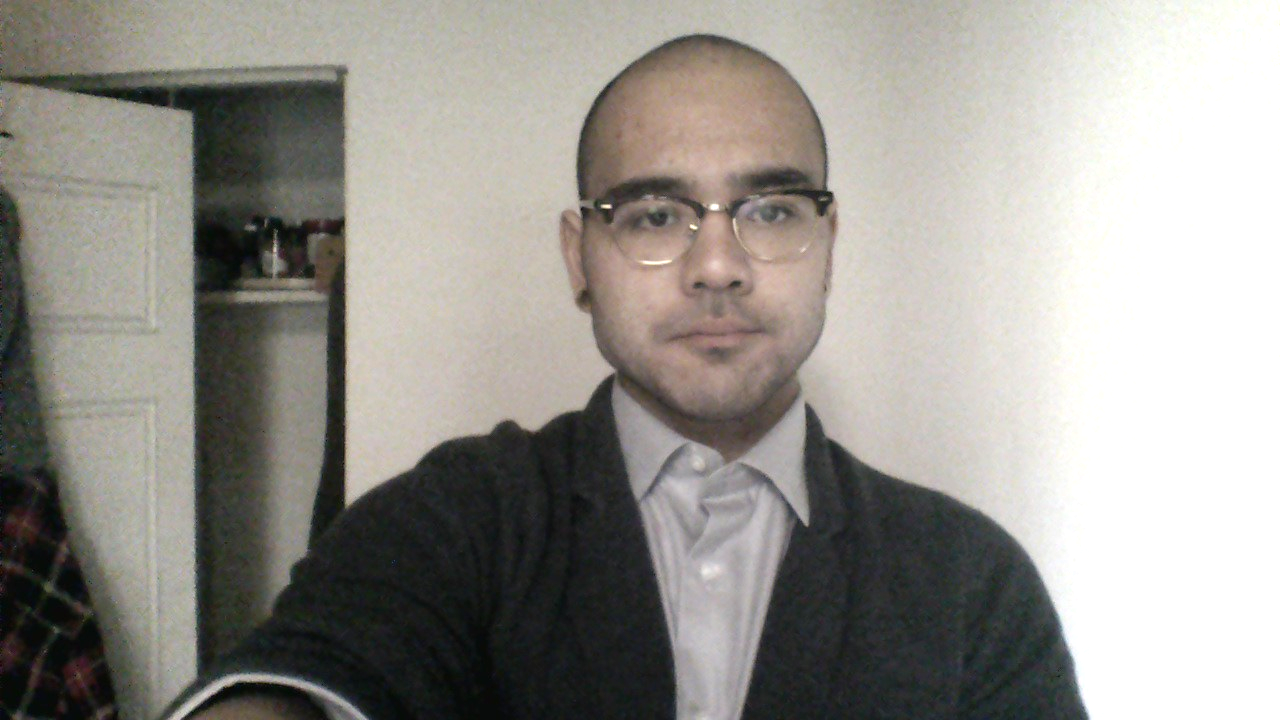 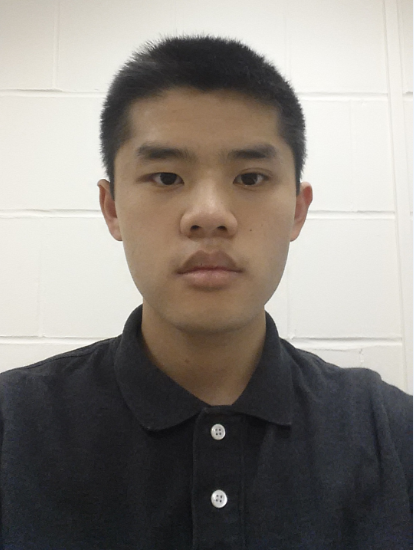 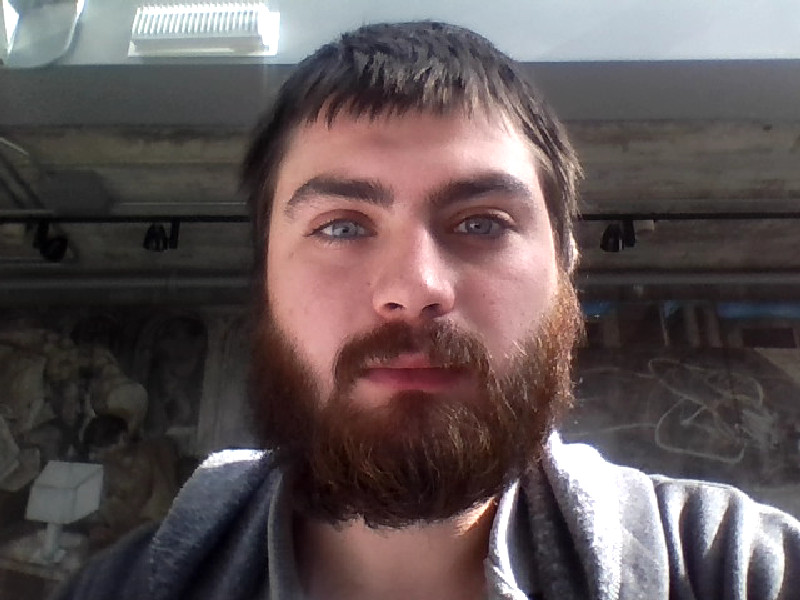 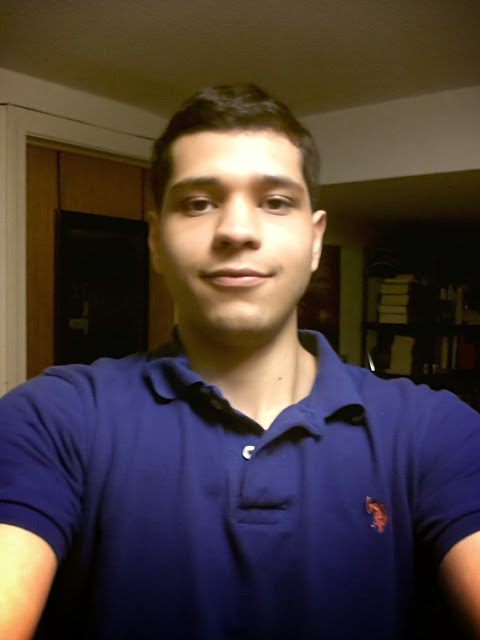 Sign Language Translation
Need translator
Difficult to communicate
Ordering food, paying at shops, etc.
SigninGlove is a portable translator to be used in everyday situations
Where a translator is not readily available
Our Solution: Block Diagram
Glove
Raspberry Pi 2
Android App
Sign Lookup Table Storage
Sensor Inputs
Sensor Data Transmission
Connect to RPi GPIO
Power Supply
GUI
Sensor filtering/ waveshaping
Processed Data Transmission
Data Collection
Sensors
Send over wireless connection
Flex Sensor
Sensor Data Processing
Incoming Data Processing
Palm/Finger contact sensors
Flex, Contact sensor output processing
Sign lookup
Gyroscope
Accelerometer, Gyro Signal Analysis
String building
Accelerometer
Sensors
Conductive Ink-Based Flex Sensors
Tell if a finger is bent or straight
Force Sensitive Resistor
Tell if pressure is being applied to a point
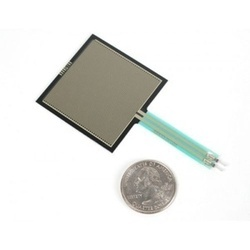 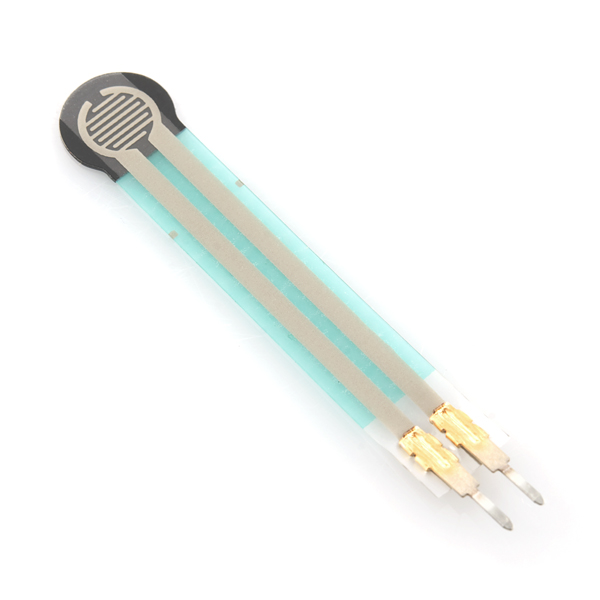 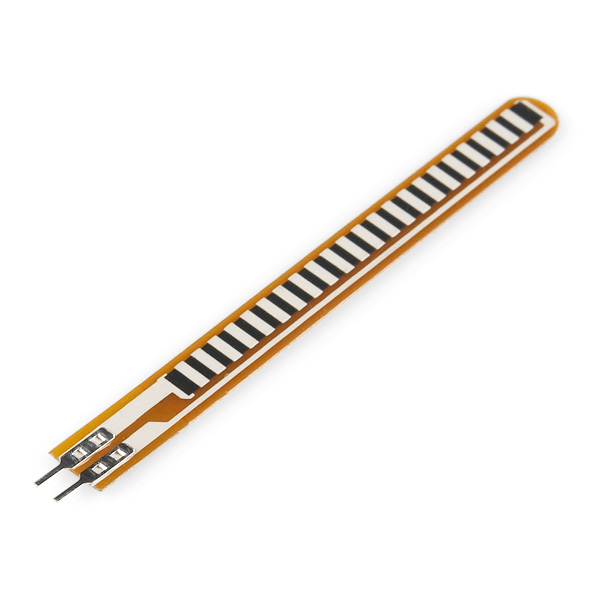 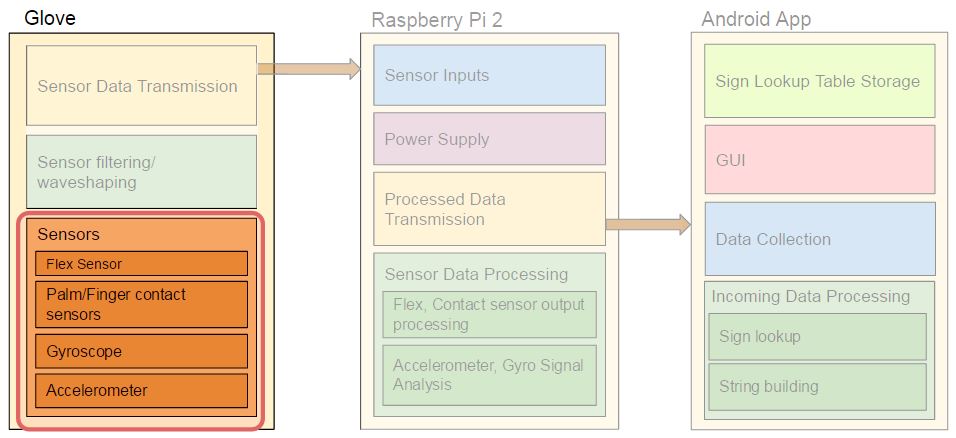 Sensor Outputs
Flex Sensor
Straight (3.2mV): <1.1V
Flexed (3V): >1.1V
Pressure Sensor (Circle)
No Pressure (2.9mV): <2.4V 
Pressure (2.9V): >2.4V
Pressure Sensor (Square)
No Pressure (3.1mV): <3.2V
Pressure (3V): >3.2V
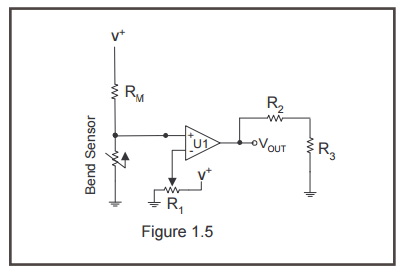 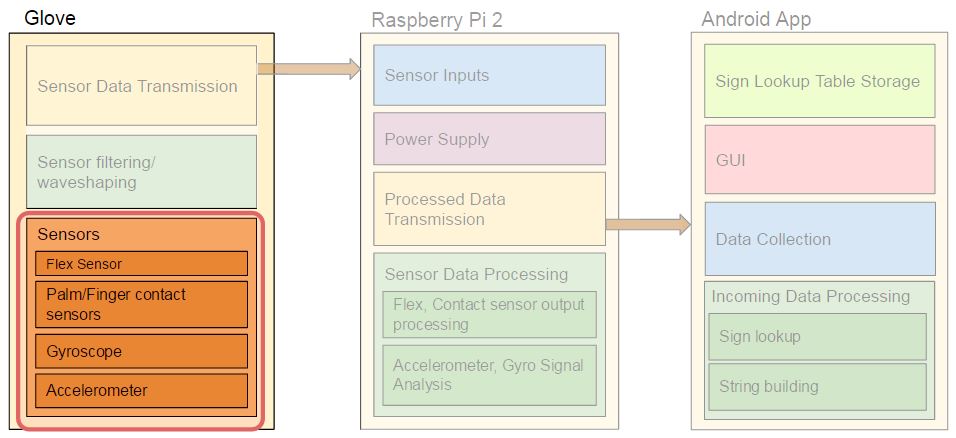 Variable Threshold Deflection Switch
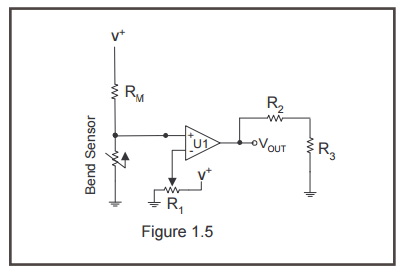 Comparator designed for flex and pressure sensors
R1 voltage divider determines voltage input is compared to
Raspberry Pi has a pullup/pulldown network that replaces the function of filters.
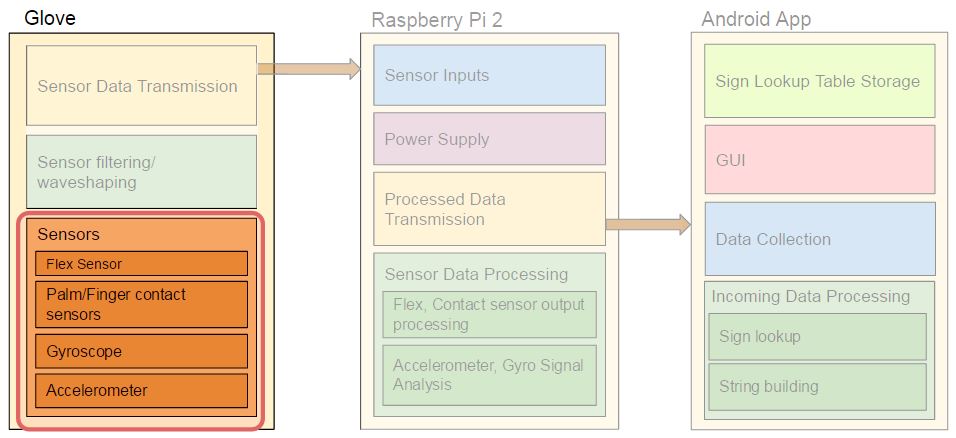 Schematic for all sensors
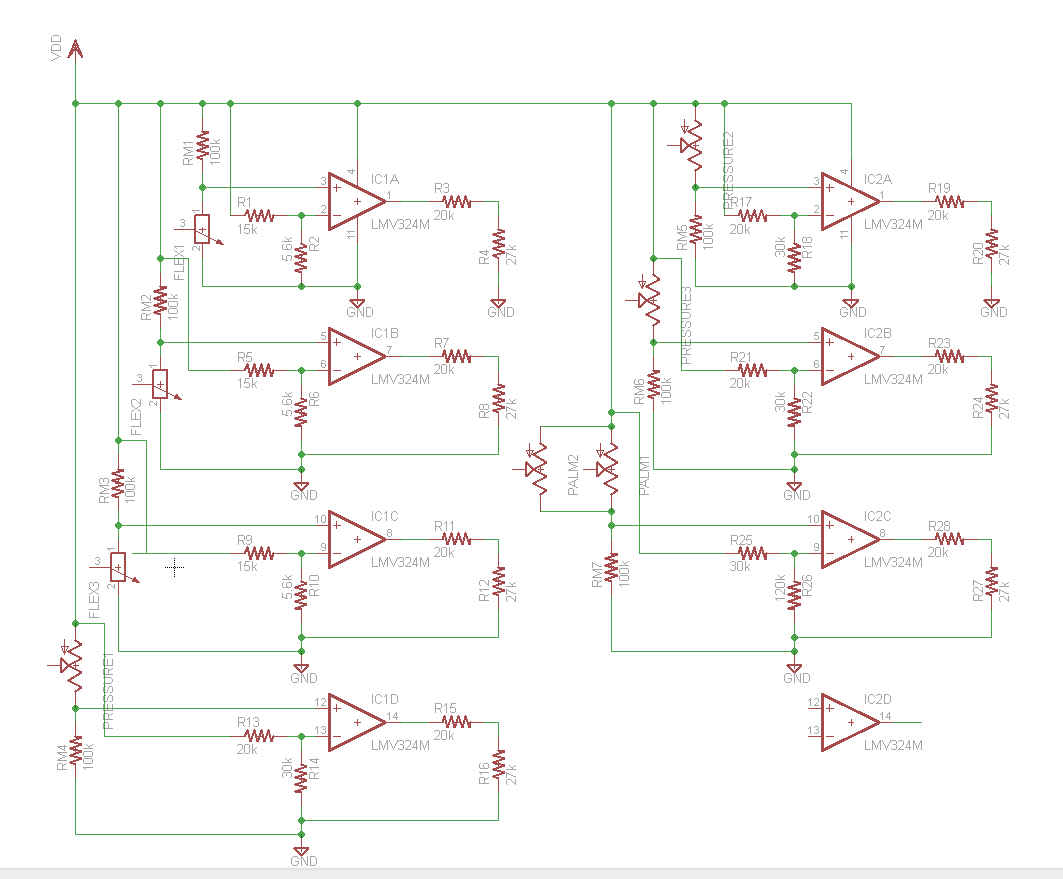 Sensor Power Consumption
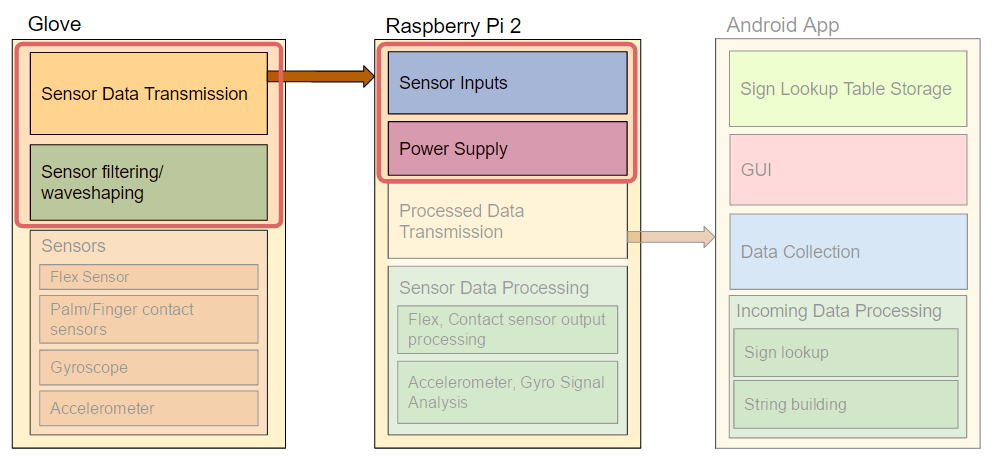 Battery Selection
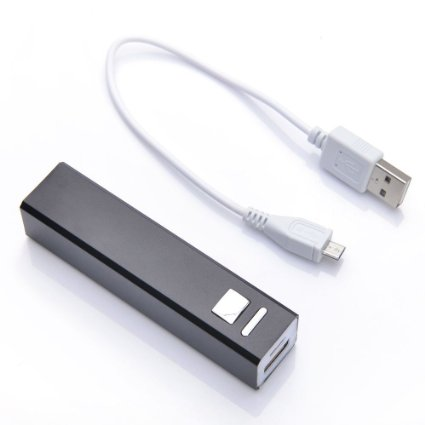 5V, 2600 mAh=13Wh
Powers Raspberry Pi and Sensors
Half of the power calculated in PDR
Majority of power consumed by Raspberry Pi
Slightly more than 5W, battery would last 2.5 hours
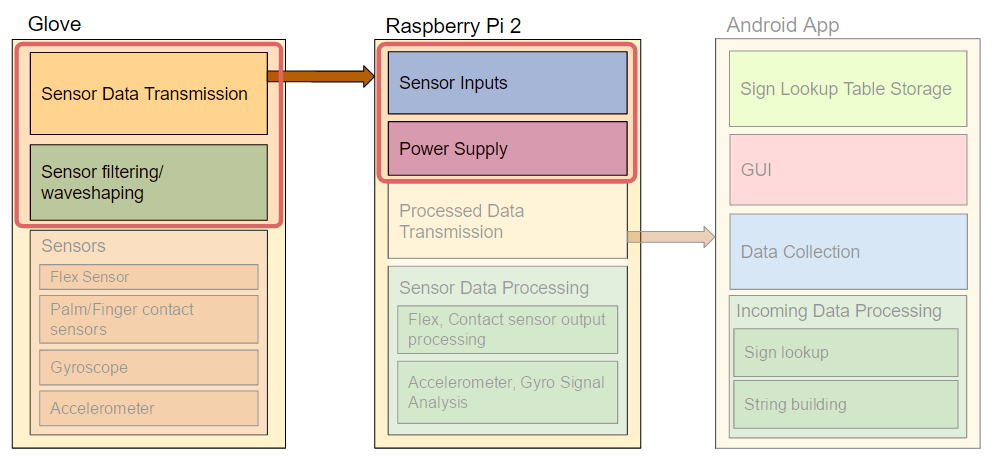 Raspberry Pi -- General Overview
Using Raspberry Pi 2 Model B
1GB RAM
900MHz quad-core ARM CPU
Equipped with wifi networking capabilities
OS: “Raspbian” 
Debian Linux designed for RPi
Python Script written for glove
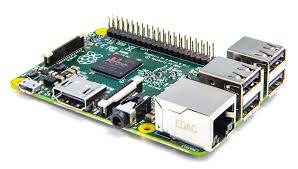 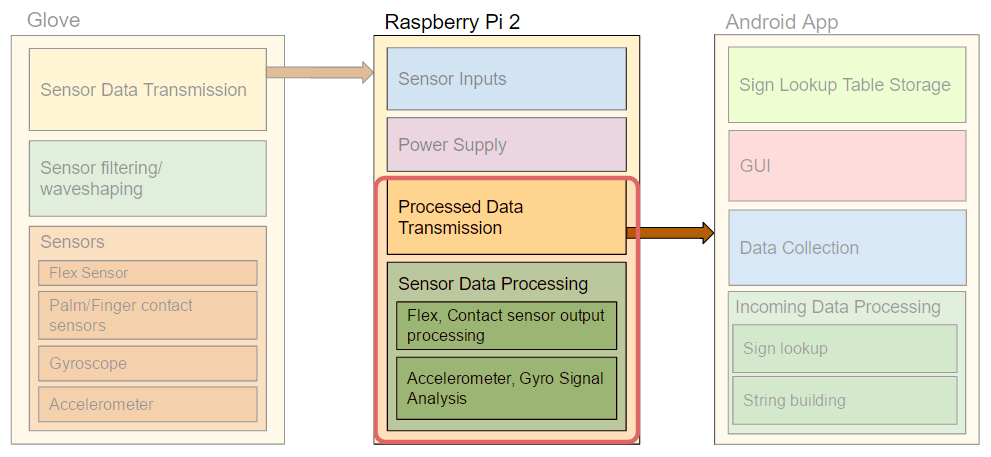 Raspberry Pi - Inputs
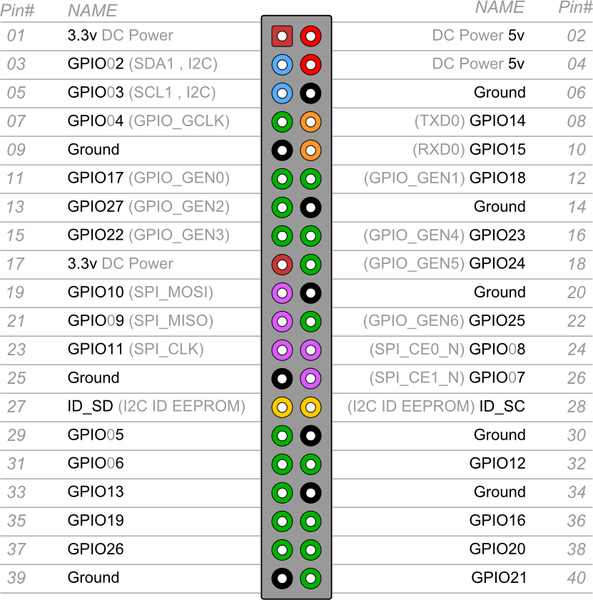 Sensors connected to GPIO
Digital inputs
~3.3V → 1
~0V → 0
Read using RPi.GPIO.input(pin#)
Uses internal pulldown/ups for pin connections
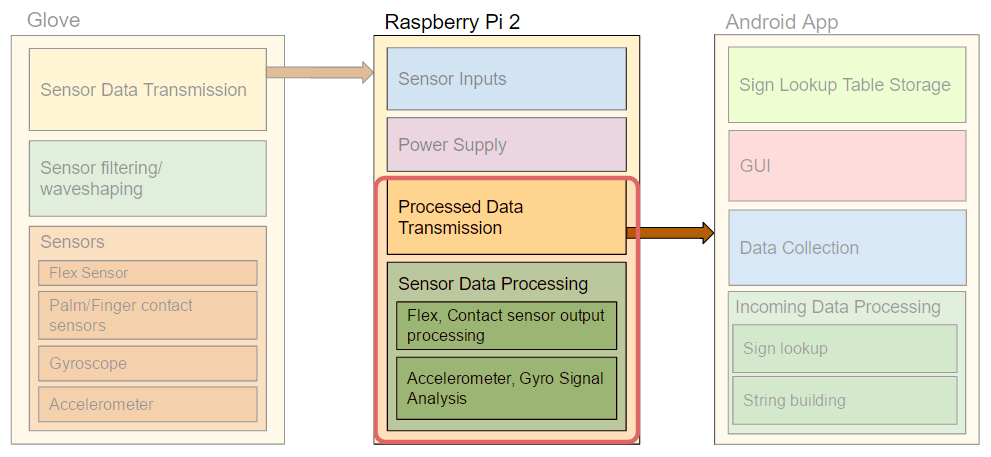 Raspberry Pi - Networking
Using a 2.4Ghz Wireless N WiFi dongle
Configured RPi to act as an Access Point with hosting its own WLAN
Assigns any phone associated to it an IP address via DHCP
Currently broadcasts UDP on port 50000 
Phone(s) with App listens on port and receives sign UDP packets
RPi -- 192.168.42.1
Android -- 192.168.42.6
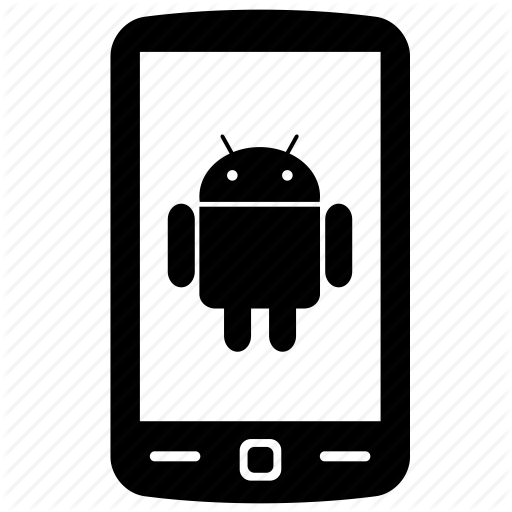 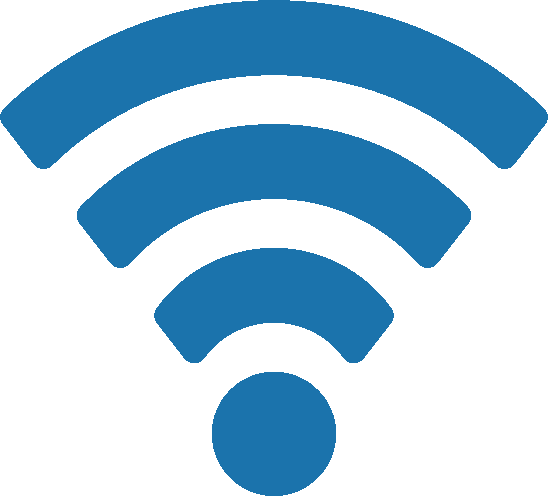 sign_pkt
UDP broadcast
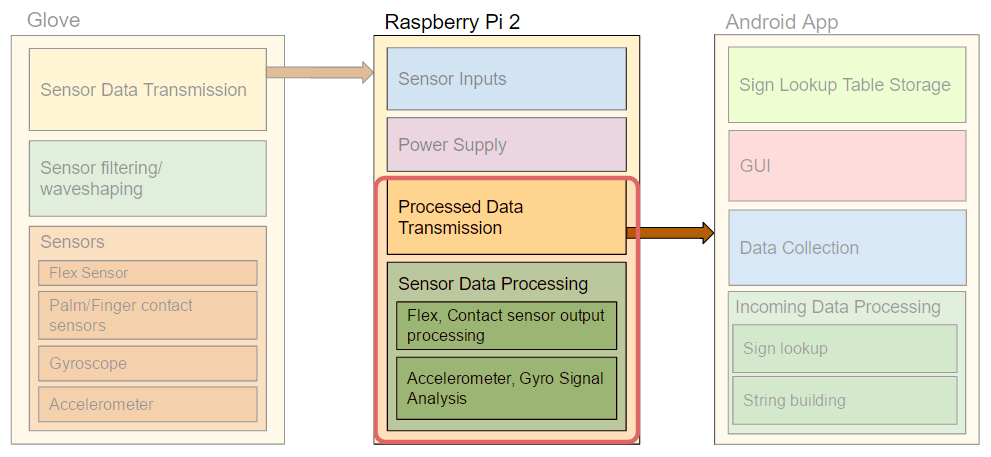 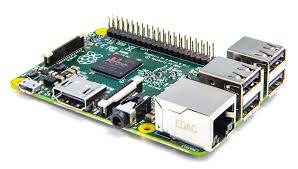 port 50000
Raspberry Pi - Current Functionality
Reads sensor inputs from GPIO pins
Creates 14-bit value from digital inputs
Broadcasts raw 14-bit value over Wifi via UDP
Waits for button input to begin again
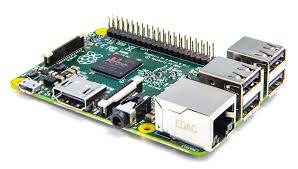 Android app/phone
Glove
Inputs
Raspberry Pi
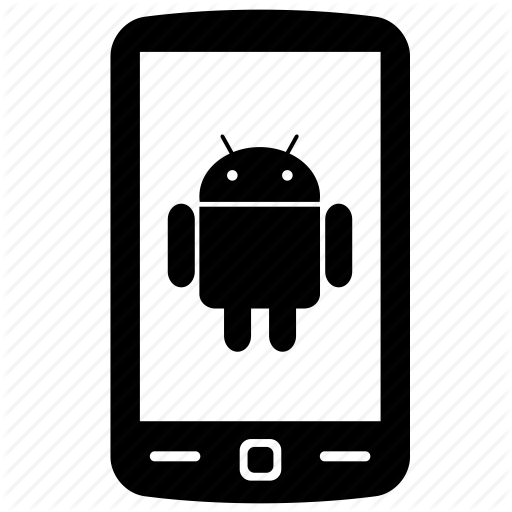 Creates Packet/14bit binary value
Sends  UDP packet to App over WiFi
Reads Sensors
flex

contact


push button
sign_pkt
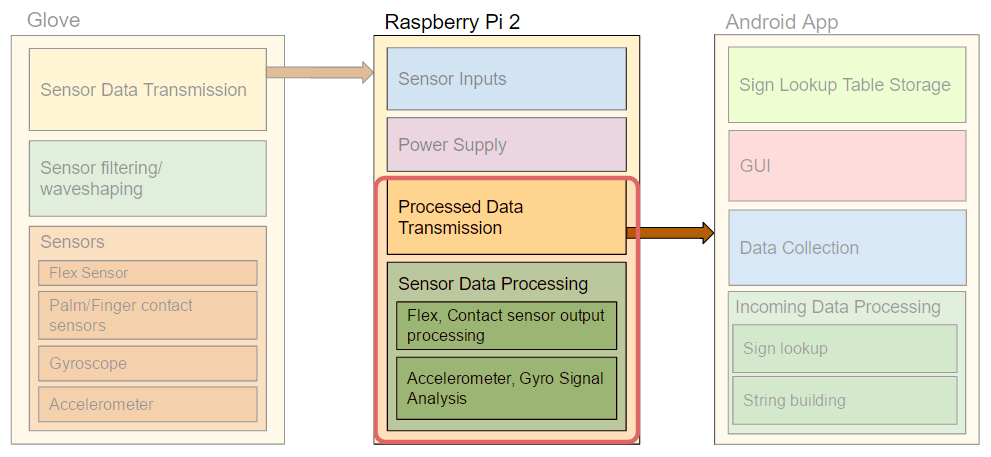 Waits for push button
Android App - WIFI
WIFI communication established via built in Datagram API with Raspberry Pi as Access Point
Networking thread saves incoming String until button press to lookup letter
Input String from WIFI sent to lookup algorithm
Version 2 will have protocols for verifying data with checksums and sequence numbers
RPi -- 192.168.42.1
Android -- 192.168.42.6
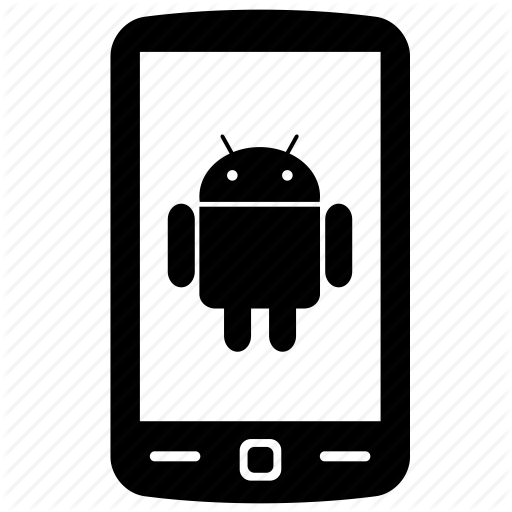 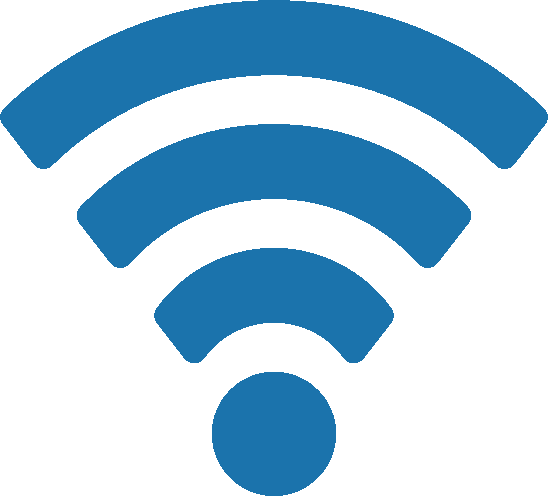 sign_pkt
UDP broadcast
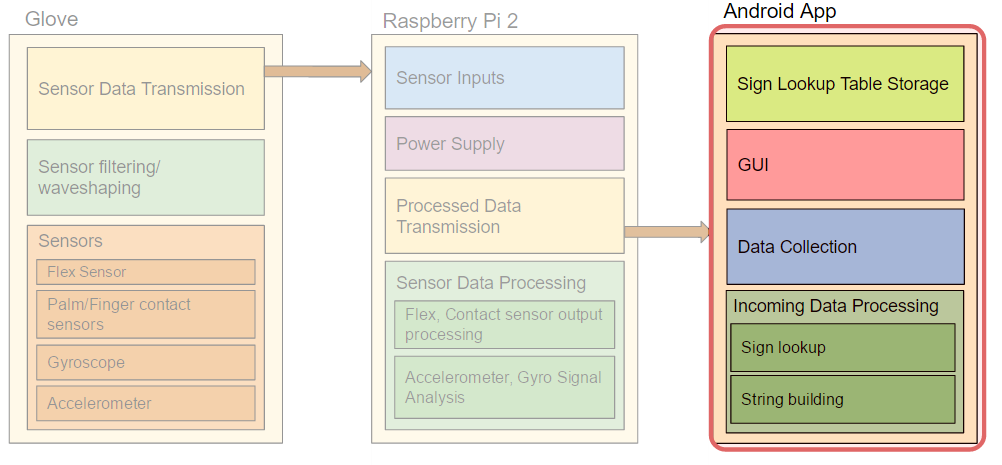 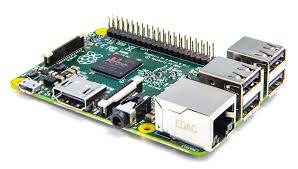 port 50000
Android App - GUI
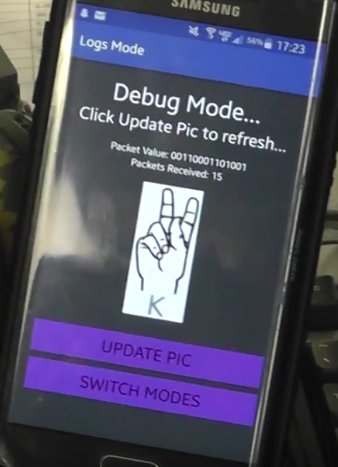 Different views for the different modes
Letters displayed with pictures
Real-time
Mode

Displays received letter in real time
Debug Mode


Information on packets received

Button to update packets
New Sign Mode

Will add new gesture into table
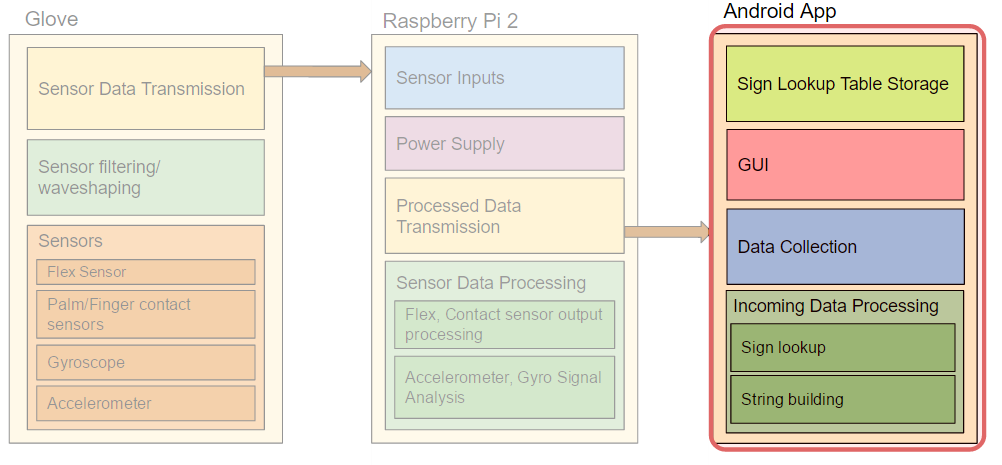 Swipe
Swipe
Android App - Tables
Current Tables
Future Table
Input Object → String Table
Letter→ Picture Table
Input→ Letter Table
Key
Value
Key
Key
Value
Value
Word
Gyro
Data
StaticSensor Data
a_labelled.png
a
a
11110111110001
...
b
b_labelled.png
00001000000001
b
Gyro
Data
StaticSensor Data
c_labelled.png
c
c
11111000000000
...
Gyro
Data
StaticSensor Data
...
...
...
...
...
Gyro
Data
StaticSensor Data
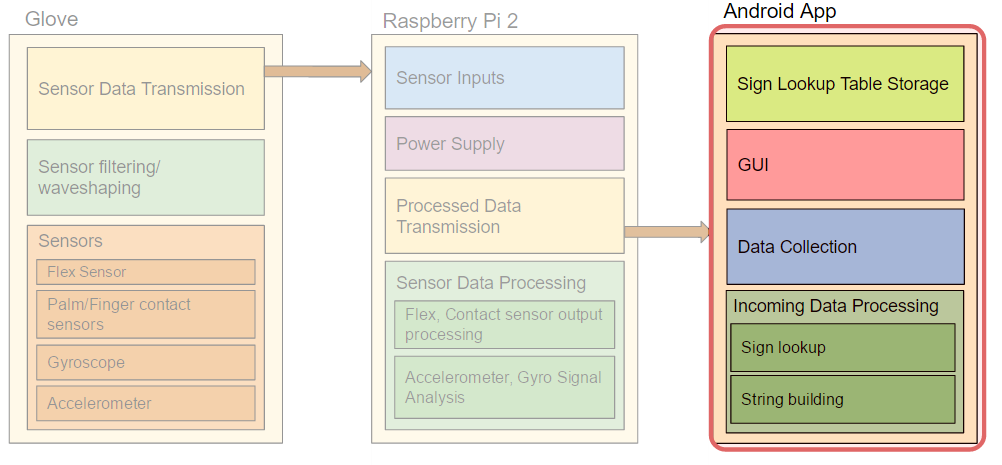 App currently uses built in HashMap structures for tables
Graph will be used for sentences
Android App - Lookup Algorithm
Version 2 will implement difference measurement of motion vector
It will then look at new table with objects rather than a string
Lastly, it’ll input words into a graph and return sentences
Picture shown on GUI
Input
Letter
Letter
Picture File Name
Input→ Letter Table
Letter→ Picture Table
Key
Value
Key
Value
a_labelled.png
a
a
11110111110001
b
b_labelled.png
00001000000001
b
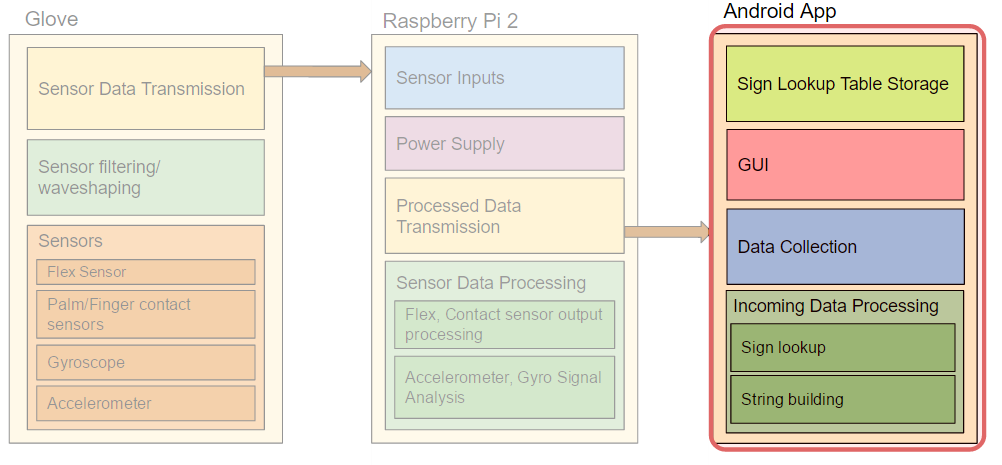 c_labelled.png
c
11111000000000
c
...
...
...
...
Proposed MDR deliverables
Proposed MDR deliverables
Proposed MDR deliverables
Proposed CDR deliverables
Entire Sign Language Alphabet
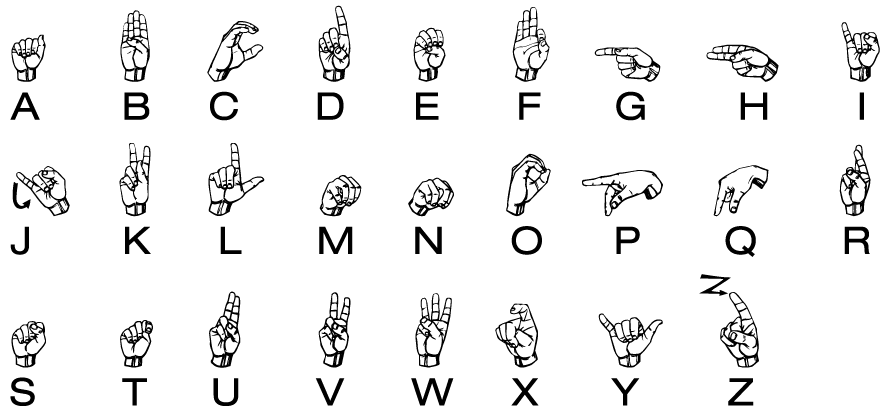 Need Gyroscope
Need Accelerometer
Schedule
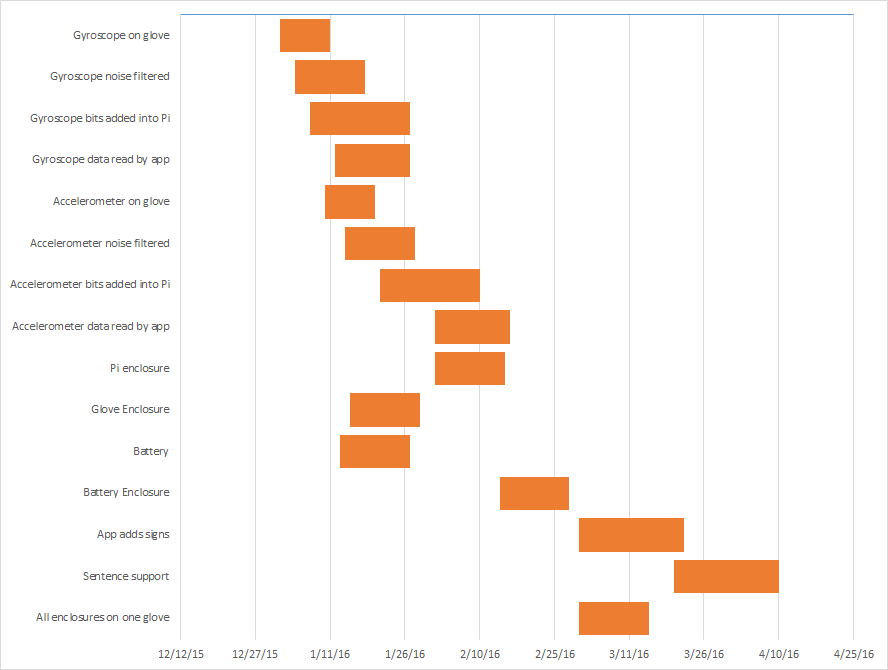 Schedule - Mid January
Gyroscope implemented onto glove
Noise filtered out of gyroscope
Raspberry Pi translating gyroscope and adding values onto packets
App translating packets with gyroscope values
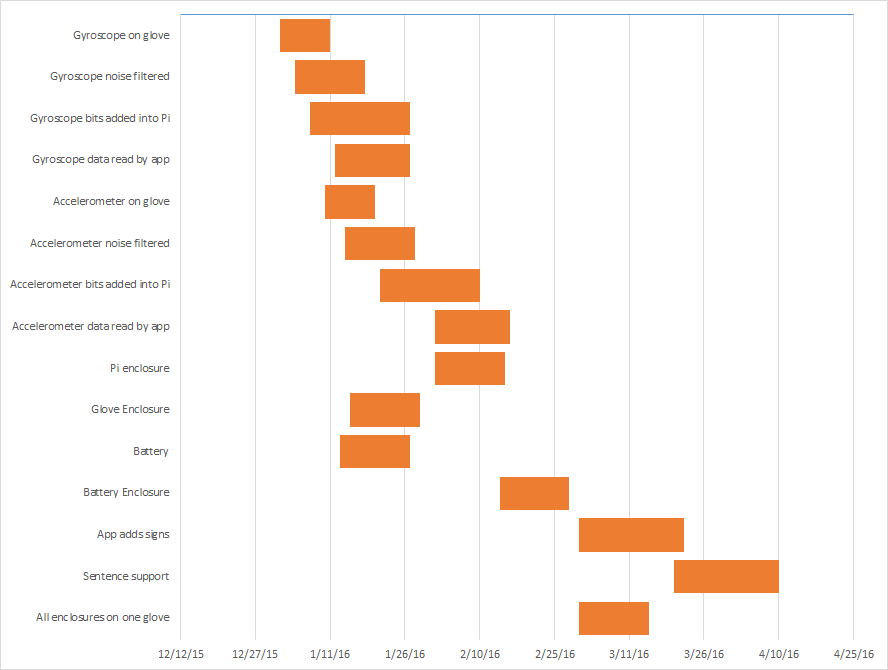 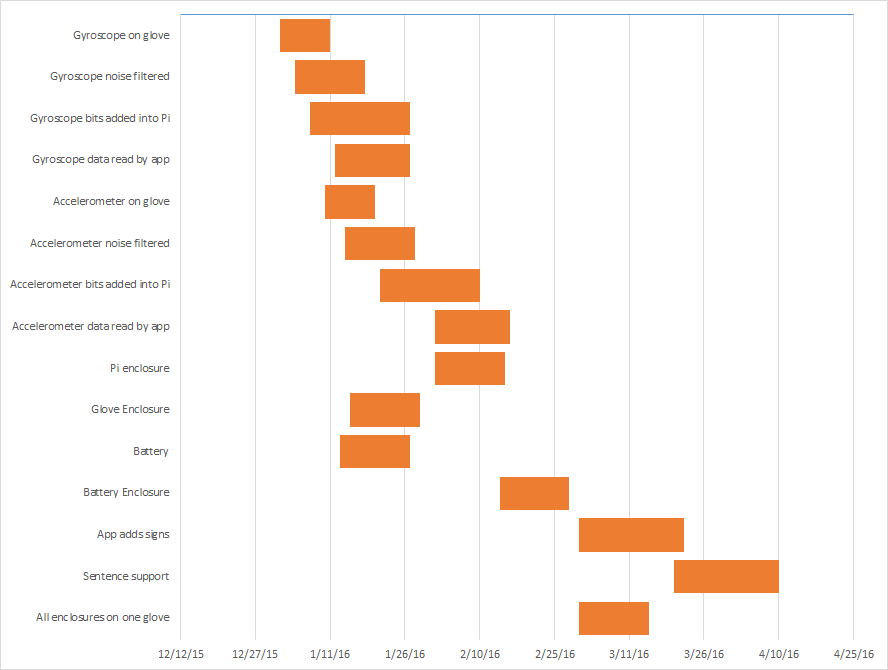 Schedule - Mid February
Accelerometer implemented onto glove
Noise filtered out of accelerometer
Battery selected and implemented
Pi translating accelerometer and adding values onto packets
App translating packets with accelerometer values
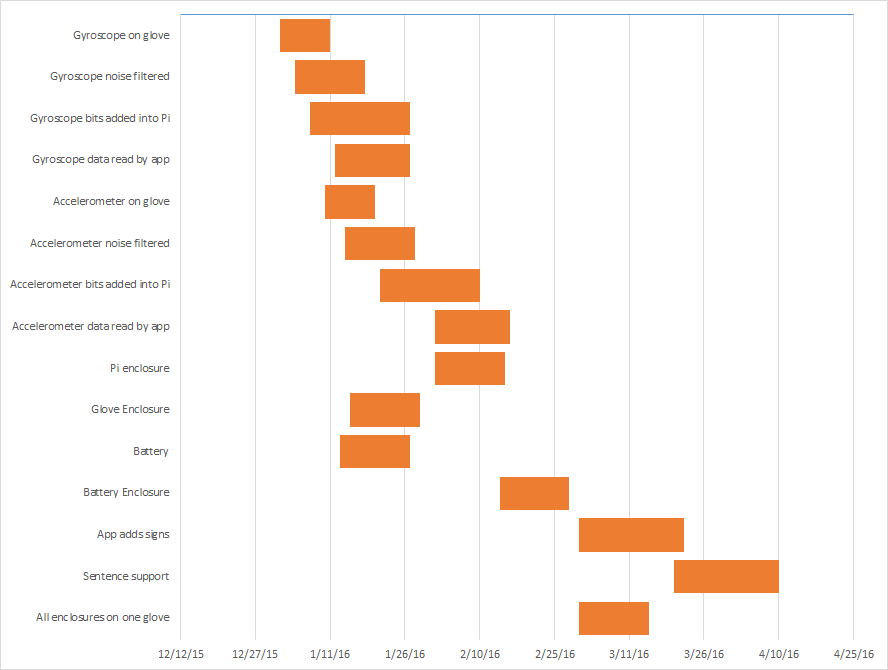 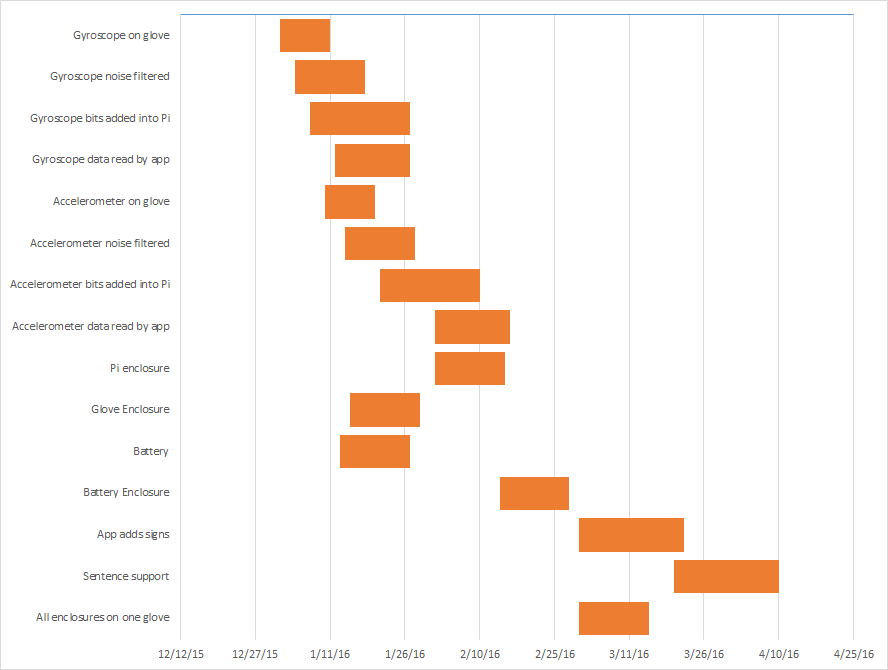 Schedule - Mid March
App can add signs manually
Refined signal processing for all sensors
Glove enclosure built (Sensors, Pi, and battery)
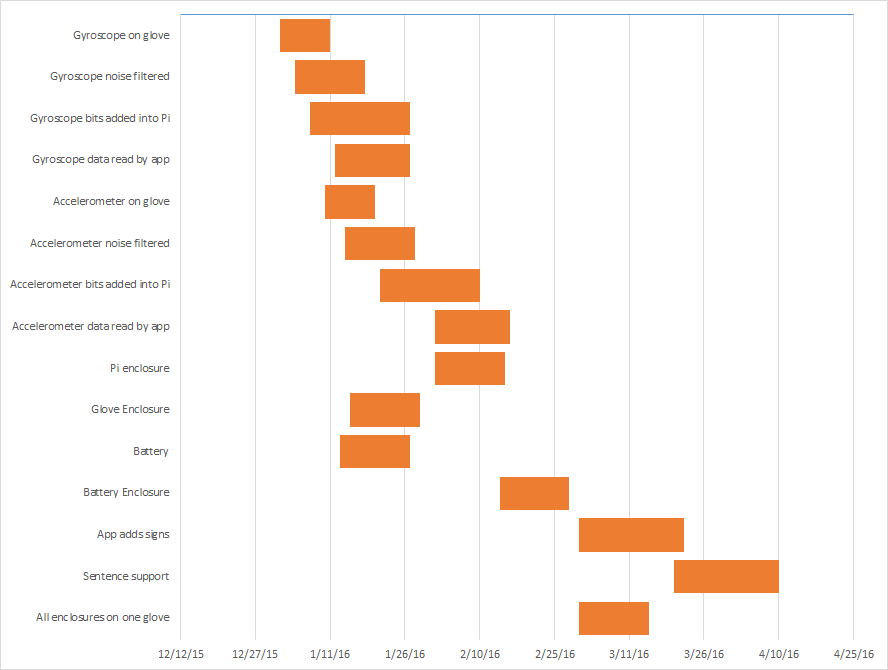 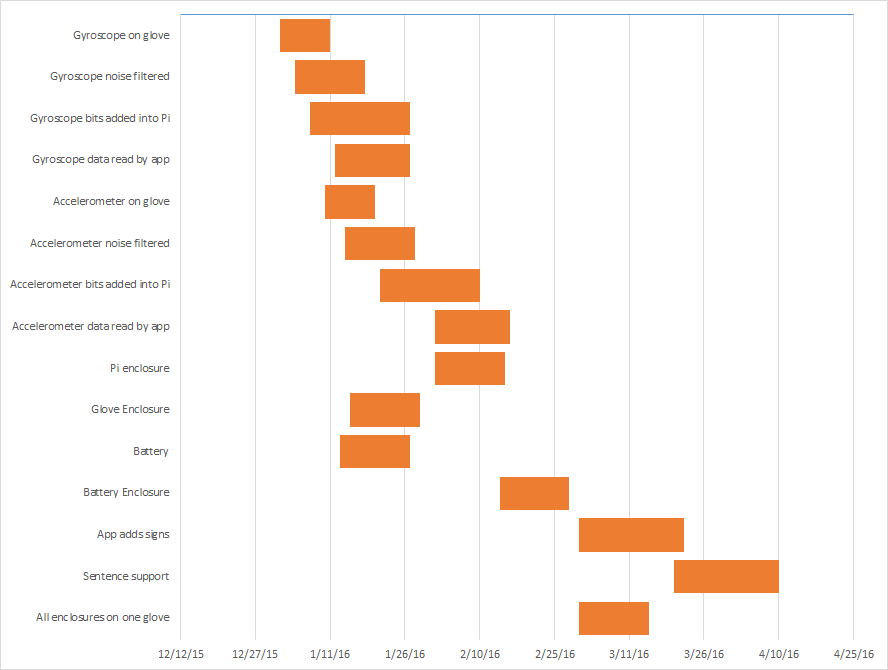 Schedule - Mid April
App can add sentences
Glove completely portable and finalized
Add prospective features if time permits
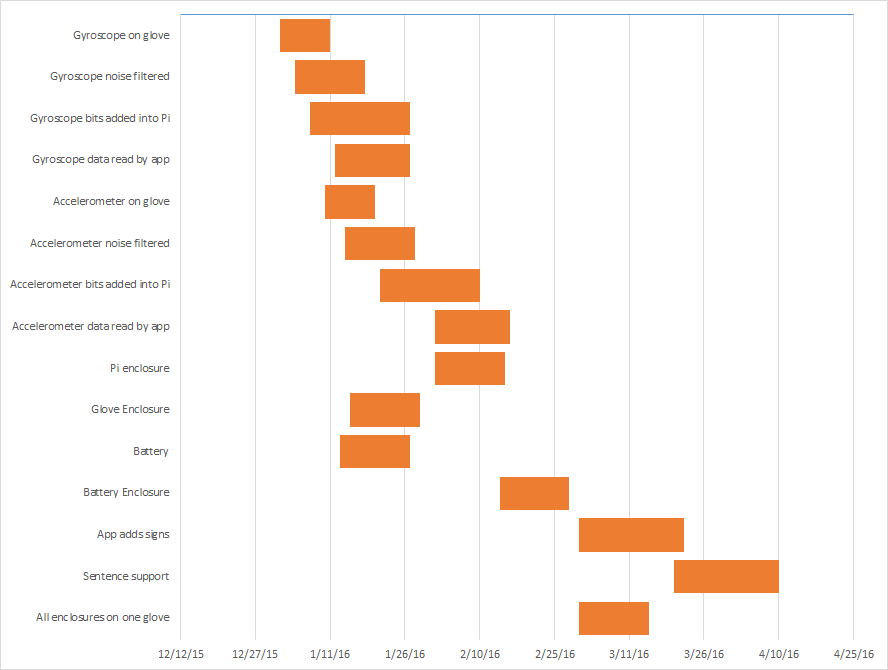 Prospective Features
Button to indicate signing a new word on App rather than a hardware button

App will have ability to discern new signs in real-time without the aid of a button

“Shout feature” - All connected phones to Raspberry Pi will receive notification of a new sign if deaf person wants to “shout”

Implement speaker on Raspberry Pi - no App
Demo Day Test
List of sentences commonly used in real world
Test our glove side by side with an interpreter
See how often the glove is understood compared to interpreter
Test both pre-programmed sentences and on the fly sentences
Thank You
Questions?